Úvod do verejného zdravotníctva
Prof. MUDr. Martin Rusnák, Csc
FZaSP Trnavskej univerzity v Trnave
rusnakm@truni.sk
24.8.2014
rusnak.truni.sk
1
Ciele predmetu
Oboznámiť s rozsahom štúdia a jednotlivými predmetmi
Ozrejmiť postavenie verejného zdravotníka a možnosti pôsobenia
Definovať požiadavky na štúdium
24.8.2014
rusnak.truni.sk
2
Čo je verejné zdravotníctvo
Public Health - zdravie verejnosti resp. verejné zdravie
synonymá: verejné zdravotníctvo - zaužívaný preklad, v slovenskom jazyku
komunálna hygiena - starší pojem
Social Medicine - sociálne lekárstvo, sociálna medicína
24.8.2014
rusnak.truni.sk
3
European Public Health
Rozmer Európskej Únie vo verejnom zdraví
New Public Health - Nové verejné zdravie rozšírený koncept zdravia verejnosti, ktoré sa postupne presadzuje v EU
24.8.2014
rusnak.truni.sk
4
ZÁKLADNÁ KLASIFIKÁCIA LEKÁRSKÝCH OBOROV
Základné biomedicínske
Klinické biomedicínske
Verejno zdravotnícke
24.8.2014
rusnak.truni.sk
5
Základné biomedicínske
študujú zákonitosti živej hmoty na úrovni systémov, orgánov, ..., molekúl
Metóda : laboratórny experiment
24.8.2014
rusnak.truni.sk
6
Klinické
Stanovenie diagnózy a liečby
Metóda : pozorovanie, kazuistika, skúsenosť , lab. vyšetrenie a kontrolovaný pokus
24.8.2014
rusnak.truni.sk
7
Verejno zdravotnícke
Základné zdravotné problémy humánnych skupín a postupy na ich zvládnutie

Metóda : demografická, epidemiologická, sociologická, ....
24.8.2014
rusnak.truni.sk
8
Vývoj poznania
Poruchu životného, sociálneho prostredia:starovek
Ochorenie človeka
Orgánové poškodenie: stredovek
Poškodenie tkáne
Poškodenie bunky: mikroskop
Poškodenie bunkovej štruktúry: elektrónový mikroskop
Poruchu molekúl: chémia
(Poruchu atómov): fyzika
24.8.2014
rusnak.truni.sk
9
Verejné zdravie a zdravotníctvo v slovenskej legislatíve:355 ZÁKON z 21. júna 2007o ochrane, podpore a rozvoji verejného zdravia a o zmene a doplnení niektorých zákonov
24.8.2014
rusnak.truni.sk
10
Verejné zdravotníctvo a zdravie
Verejné zdravotníctvo je systém zameraný na ochranu, podporu a rozvoj verejného zdravia,
Verejné zdravie je úroveň zdravia spoločnosti, ktorá zodpovedá úrovni poskytovanej zdravotnej starostlivosti, ochrany a podpory zdravia a ekonomickej úrovni spoločnosti
24.8.2014
rusnak.truni.sk
11
Úlohy verejného zdravotníctva
Prevencia ochorení a iných porúch zdravia
Zdravé životné podmienky a zdravé pracovné podmienky
Ochrana zdravia pred hlukom, infrazvukom, vibráciami a elektromagnetickým žiarením v životnom prostredí
Ochrana zdravia pri práci
Radiačná ochrana
Mimoriadne udalosti
Štátny zdravotný dozor
24.8.2014
rusnak.truni.sk
12
FUNKCIE VEREJNÉHO ZDRAVOTNÍCTVA
ako ich definuje americká agentúra Centrum for Disease Control (http://www.cdc.org/phfunctions/public.htm  )
Vízia: Healthy People in Healthy Communities Zdraví ľudia v zdravých komunitách
Misia: Promote Physical and Mental Health and Prevent Disease, Injury, and Disability Podporovať fyzické a duševné zdravie a predchádzať ochoreniam, zraneniam a obmedzeniam
24.8.2014
rusnak.truni.sk
13
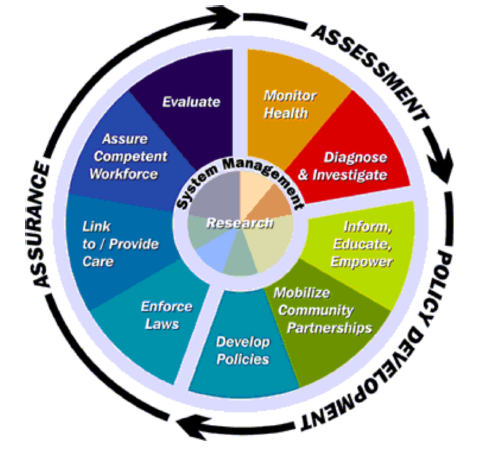 24.8.2014
rusnak.truni.sk
14
Verejné zdravie
Predchádza epidémiam a šíreniu ochorení
Chráni pred rizikami zo životného prostredia
Predchádza úrazom
Rozvíja a podporuje zdravé správania
Odpovedá na nešťastia a pomáha komunitám pri odstraňovaní následkov
Zabezpečuje kvalitu a dostupnosť zdravotníckych služieb
24.8.2014
rusnak.truni.sk
15
Základné služby verejného zdravotníctva
Monitoruje zdravotný stav s cieľom identifikovať problémy, ktoré má komunita v oblasti zdravia
Diagnostikovať a vyšetrovať problémy so zdravím a zdravotné riziká v komunite
Informovať, vyučovať a posilňovať ľudí v problematike zdravia
Mobilizovať komunitné partnerstvá s cieľom identifikovať a riešiť problémy so zdravím
Pripraviť stratégie a plány, ktoré podporujú snahy jednotlivca a komunity v oblasti zdravia
Presadzovať zákony a úpravy, ktoré ochraňujú zdravie a zaisťujú bezpečnosť
24.8.2014
rusnak.truni.sk
16
Základné služby verejného zdravotníctva
Orientovať ľudí na potrebné osobné zdravotné služby a zaistiť poskytovanie zdravotnej starostlivosti, keď nie je dostupná iným spôsobom
Zaistiť kompetentnú pracovnú silu vo verejnom zdraví a osobnej zdravotníckej starostlivosti
Vyhodnocovať účinnosť, dostupnosť a kvalitu zdravotných služieb orientovaných na osobu alebo na populáciu
Skúmať nové vzhľady a inovatívne riešenia zdravotných problémov
24.8.2014
rusnak.truni.sk
17
Nové verejné zdravieNové verejné zdravotníctvo
Klasické VZ
predchádzanie ochoreniam, úrazom, invalidite a smrti
rozvoj a podpora zdravého životného prostredia a zdravých podmienok pre dnešnú a budúce generácie
24.8.2014
rusnak.truni.sk
18
Nové VZ
predchádzanie ochoreniam, úrazom, invalidite a smrti
rozvoj a podpora zdravého životného prostredia a zdravých podmienok pre dnešnú a budúce generácie
celková politika zdravia,
rozdelovanie zdrojov
organizácia, manažement a poskytovanie zdravotníckej starostlivosti
systémy zdravia a zdravotníctva
24.8.2014
rusnak.truni.sk
19
Ciele výuky
Získať vedomosti
Upevniť schopnosti
Ozrejmiť a upevniť hodnoty a postoje
Získať zručnosti
24.8.2014
rusnak.truni.sk
20
Vedomosti o
spoločnosti a zdraví
teórii zdravia a choroby
systéme starostlivosti o zdravie a zdravotníctve
sústave zdravotníckej starostlivosti v SR, histórii, stave a perspektívach
24.8.2014
rusnak.truni.sk
21
Schopnosti
základy merania zdravotného stavu a využitie výsledkov pre odhad potrieb starostlivosti
schopnosť kriticky posudzovať a interpretovať odbornú literatúru
pochopenie základných zdravotníckych programov
základné metódy manažmentu v zdravotníctve
princípy vedeckého myslenia
24.8.2014
rusnak.truni.sk
22
Hodnoty a postoje
Uplatniť kresťanské hodnoty v širokom koncepte humanitárneho prístupu a službe pre zdravých a chorých bez ohľadu na pohlavie, rasu, pôvod, majetok a iné možné charakteristiky
Chápať človeka i sociálne skupiny ako objekt i subjekt zdravotnej a zdravotníckej starostlivosti
Pochopiť široké humánne poňatie poslania verejného zdravotníka
Prevziať adekvátnu zodpovednosť za zdravie ľudí
24.8.2014
rusnak.truni.sk
23
Technologické zručnosti
Správne použiť a interpretovať štatistiku pre vedecké poznanie zdravia a zdravotníctva
Navrhnúť, uskutočniť a vyhodnotiť jednoduchú štúdiu zdravotného problému
Uplatniť postupy štátneho zdravotného dozoru, ochrany zdravia pri práci, predchádzaniu poškodeniam zo životného prostredia
Posúdiť priority zdravotníckej politiky
Orientovať sa v sústave zdravotníckych služieb
Použiť základné metódy zdrav. manažmentu
24.8.2014
rusnak.truni.sk
24
Uplatnenie absolventov
Štátna služba (úrady VZ-výkon štátneho zdravotného dozoru, ministerstvá, úrady životného prostredia, sociálna sféra)
Zdravotníctvo: poisťovne pri kontrole kvality, nemocnice (nemocničná hygiena, kontrola a zavádzanie systémov kvality), iné zdrav. Zariadenia
Súkromná sféra (ochrana zdravia pri práci, farmaceutické firmy, a mnoho iných)
Tretí sektor
24.8.2014
rusnak.truni.sk
25
Spôsob štúdia
Prednášky, cvičenia
Samoštúdium, písanie esejí
Materiály: http://rusnak.truni.sk/prednasky/historia/index.html , plus  zákony SR, internet
Ukončenie: skúška testom, prípadne ústna
24.8.2014
rusnak.truni.sk
26